Chủ đề: GIA ĐÌNH NHỎ
Bài 3: Sinh nhật vui vẻ ( Tiết 1)
Yêu cầu cần đạt
- Chỉ ra được sự kết hợp các yếu tố mĩ thuật nét, hình ,màu, không gian để diễn tả hoạt động trong tranh 
- Thực hiện được bài vẽ diễn tả buổi sinh nhật vui vẻ 
- Bước đầu phân tích được sự hài hòa, nhịp điệu của nét, hình, màu trong tranh 
- Nêu được cảm nhận về sự đầm ấm, vui vẻ của buổi sinh nhật trong bức tranh
01
Khám phá
-Trong bữa tiệc sinh nhật có những hoạt động nào diễn ra ?
- Không khí của buổi tiệc sinh nhật như thế nào ?
- Có những ai tham gia bữa tiệc sinh nhật ?
- Hình dáng của các nhân vật trong bữa tiệc  khác nhau ra sao?
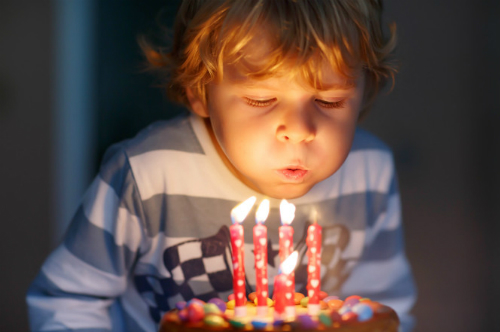 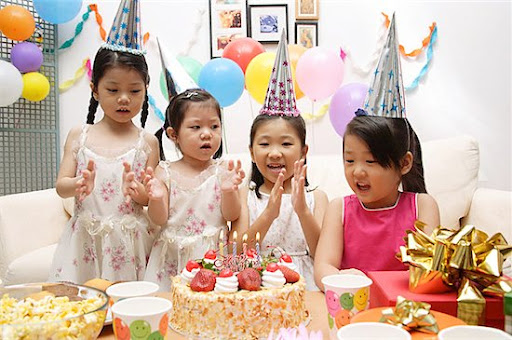 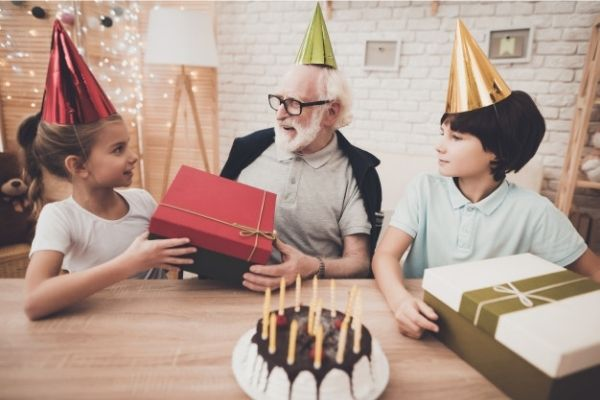 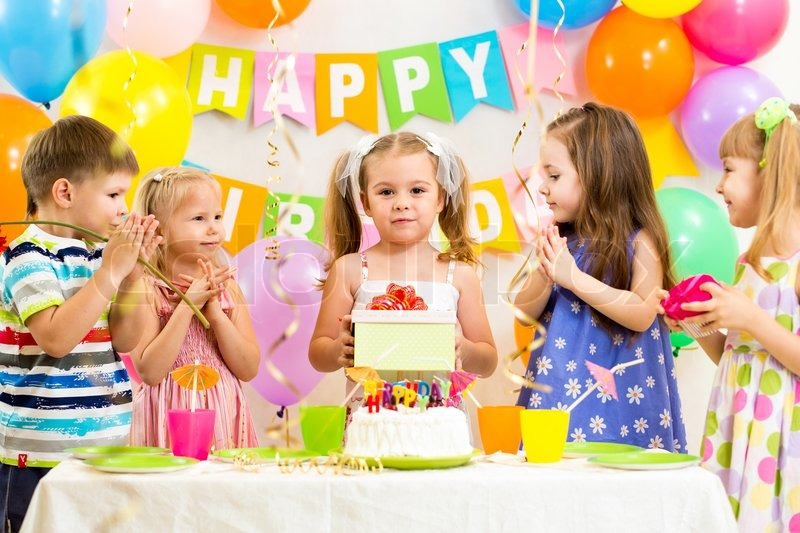 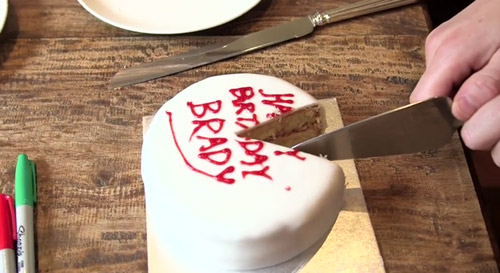 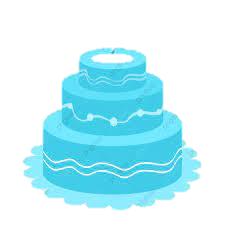 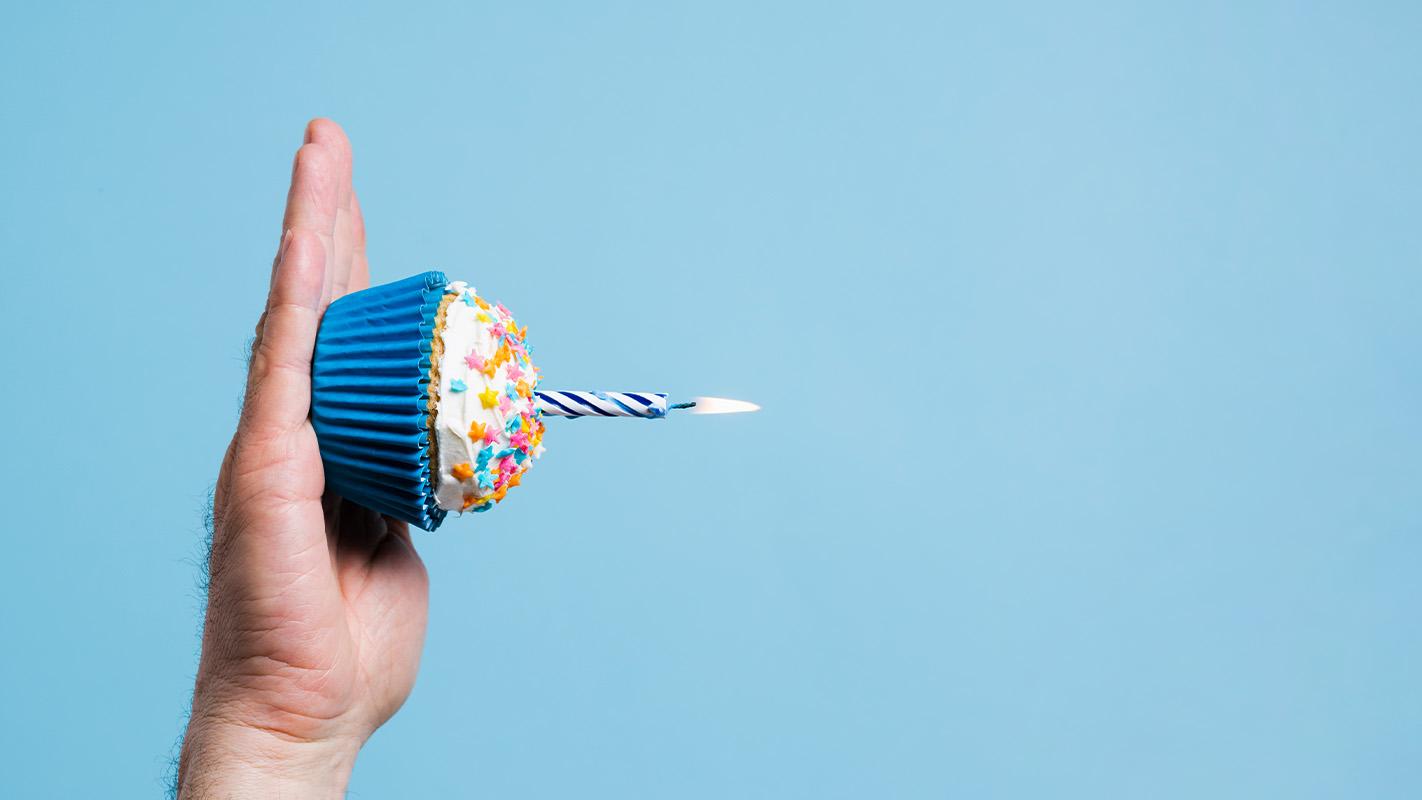 0
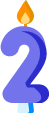 Kiến tạo kiến thức – kĩ năng
Cách thực hiện
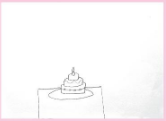 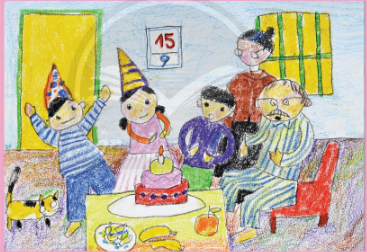 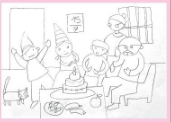 Bước 3
Bước 2
Bước 1
Vẽ chiếc bánh sinh nhật .
Vẽ người thân, bạn bè và đồ vật trong buổi sinh hoạt.
Vẽ màu vui tươi cho bức tranh.
Bài tham khảo
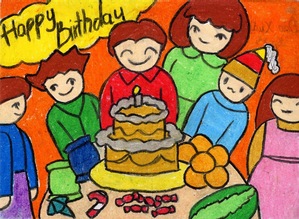 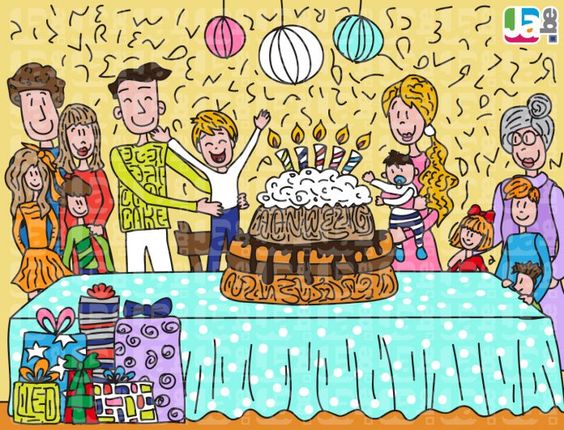 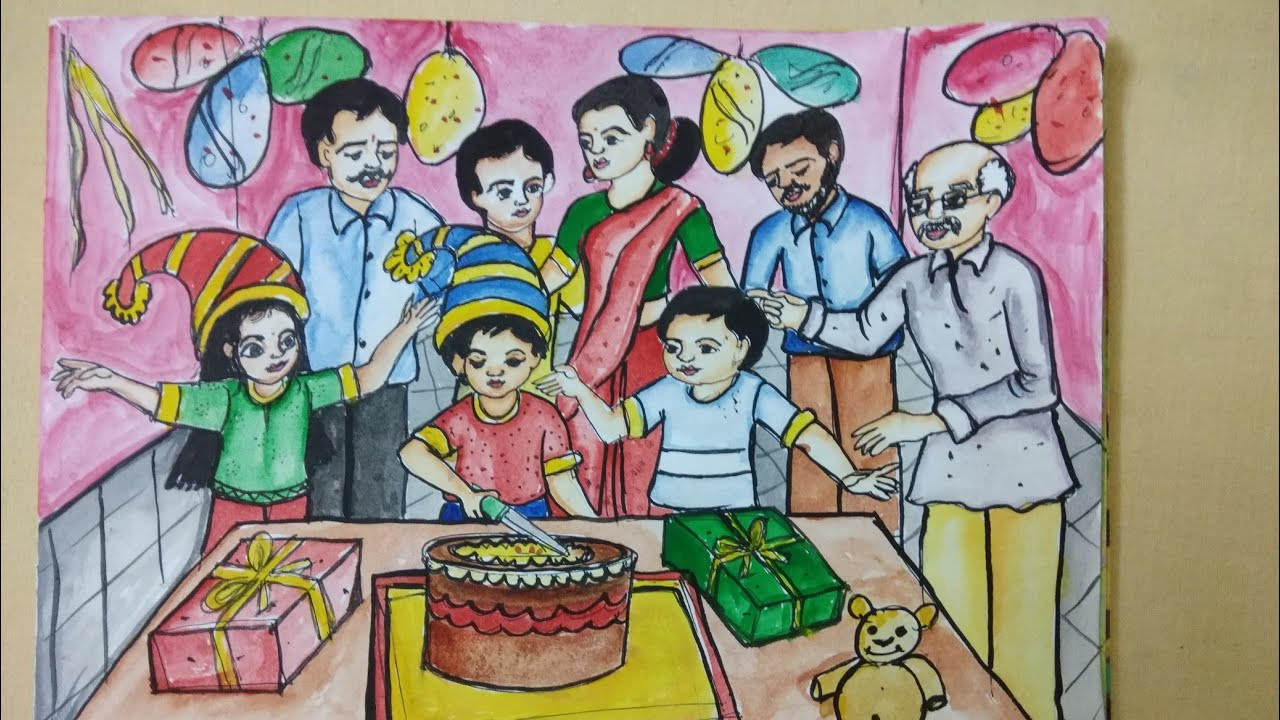 03
Luyện tập – Sáng tạo
Nhớ lại bữa tiệc sinh nhật và vẽ bức tranh sinh nhật vui vẻ mà em yêu thích.
04
Phân tích – đánh giá
Hãy chia sẻ sản phẩm với người thân trong gia đình nhé  !
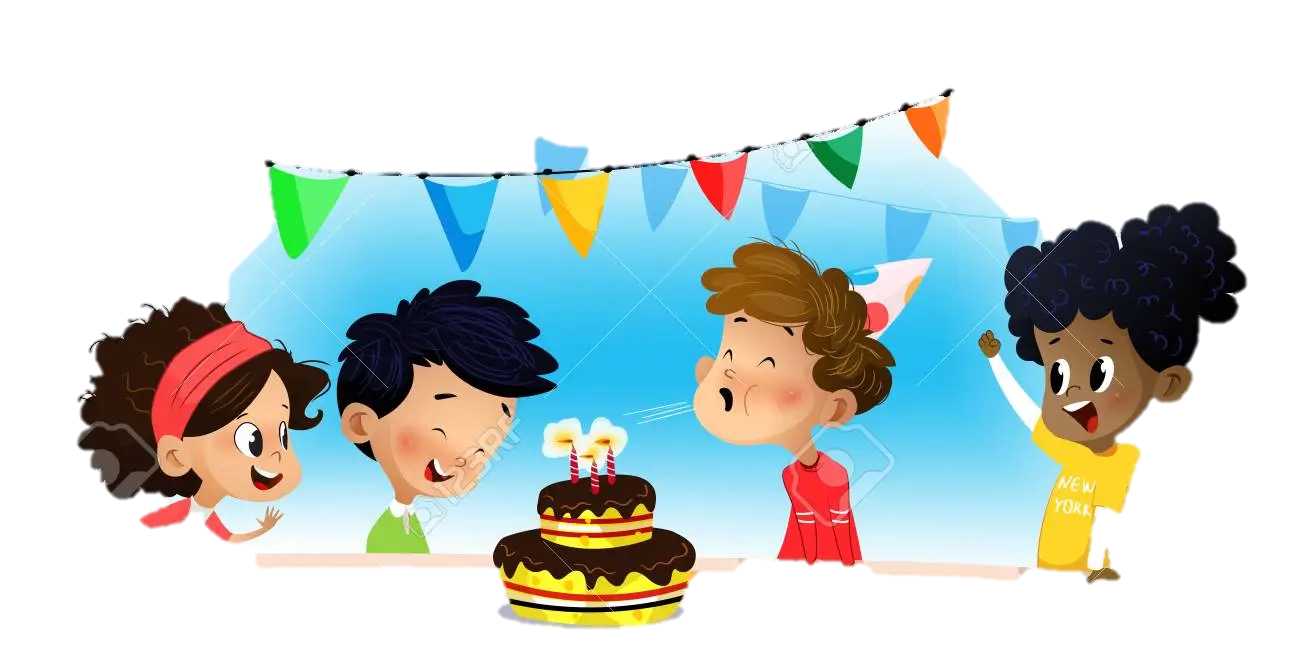 05
Vận dụng – Phát triển
Quan sát một số bức tranh tham khảo 
 Chúc tất cả các con học sinh có một ngày sinh nhật thật nhiều niềm vui!
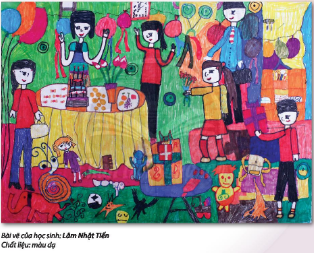 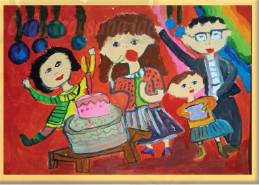 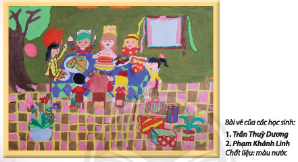